GREENentrecomp
01
02
GreenEntrecomp
"Грининг"
Какво означава "екологизиране на компетенциите"?
Какво е то?
03
04
Как се използва?
Как да мотивираме...
Как да използваме по-екологични умения и компетентности?
... стажантите си.
01
Какво е greenEntreComp?
Значението на предприемачеството
Предприемачите често се разглеждат като национално богатство, което трябва да се култивира, мотивира и възнаграждава във възможно най-голяма степен.
Големите предприемачи могат да променят начина, по който живеем и работим. Ако успеят, техните иновации могат да подобрят стандарта на живот, да създадат богатство и работни места и да допринесат за развитието на икономиката.
Съществуващият EntreComp
EntreComp е разработен, за да се превърне в референция де факто за всяка инициатива, целяща да насърчи предприемаческия капацитет на европейските граждани.
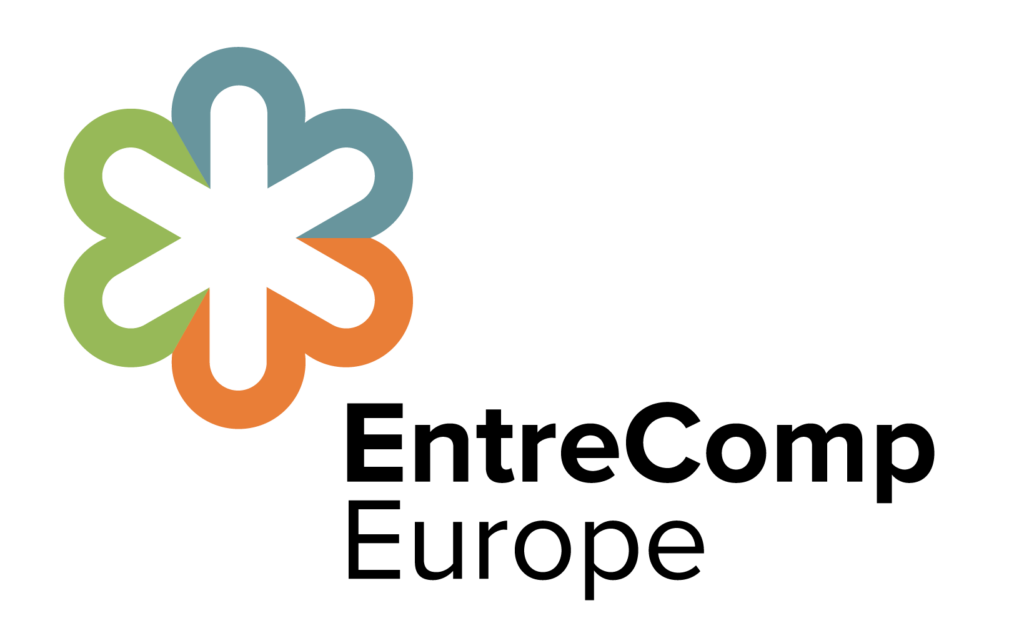 Съществуващият EntreComp
Той се състои от 3 взаимосвързани и взаимообвързани области на компетентност:
"Идеи и възможности",
"Ресурси",
"В действие".
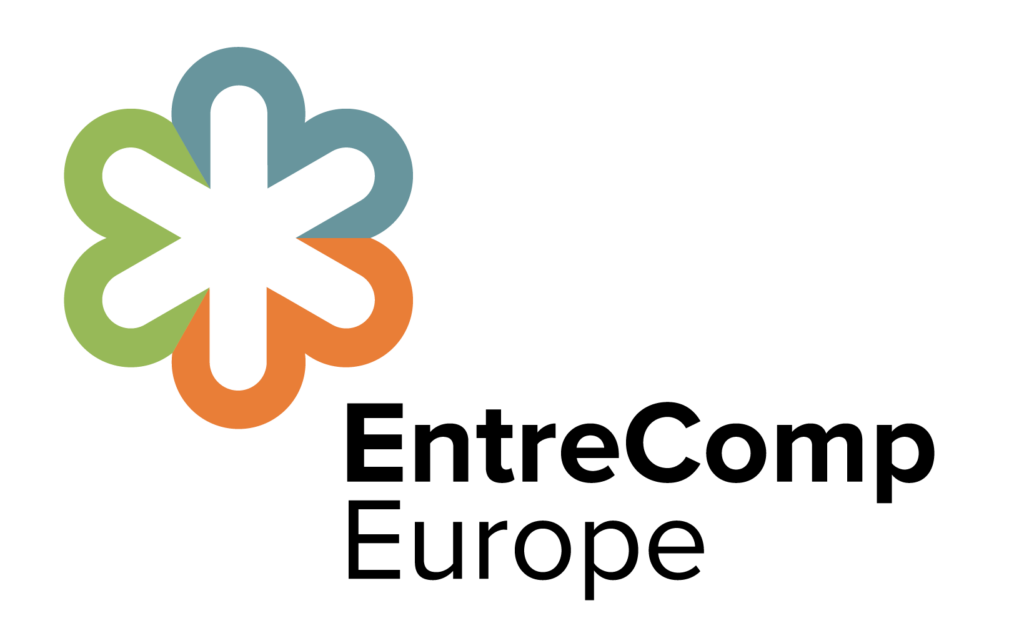 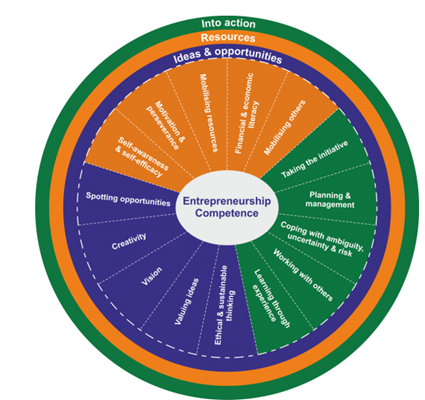 Съществуващият EntreComp
Всяка от областите е съставена от 5 компетентности, които заедно представляват градивните елементи на предприемачеството като компетентност.
В отговор на изменението на климата нараства интересът към развитието на "зелена" или "нисковъглеродна" икономика като средство за съчетаване на икономическото развитие и околната среда.
Greenentrecomp
Защо го правите?
Greenentrecomp - защо?
Досегашните изследвания на зелените предприемачи се фокусират върху отделните зелени предприемачи, като пренебрегват по-широкия икономически и социален контекст, в който те работят.
Greenentrecomp - защо?
Движението за зелено предприемачество често се представя като бизнес сектор с нестопанска цел, който принадлежи към "стабилното социално предприемачество".
Greenentrecomp - защо?
Макар че зеленото предприемачество беше изведено на преден план, мнозина все още го разглеждат и смятат за допълнение към пазарната икономика, включващо бизнес начинания, които отговарят на потребителските навици на природозащитниците и зелените активисти и ги задоволяват.
Ето защо рамката на EntreComp трябва да бъде преразгледана - тя трябва да включва и отразява зелените цели на нашето време.
Greenentrecomp
Защо го правите?
Не е достатъчно да има само няколко зелени предприемачи - по-скоро всеки предприемач трябва да включи екологичните фактори в бизнеса си от самото начало.
Greenentrecomp
Защо го правите?
Под влияние на данъчното облагане на въглеродните емисии и други политически мерки, акцентът в професионалното образование и обучение следва да бъде поставен върху "екологизирането" на предприемаческите действия на следващото поколение предприемачи.
Greenentrecomp
Как да го направим?
Екологизирането на EntreComp като основен критерий за обучението по предприемачество сега е важна първа стъпка.
Greenentrecomp
Как да го направим?
02
"екологизиране" на предприятието
Европейската "зелена сделка"
Европейската зелена сделка определя амбициозни цели за Европа до 2050 г. като стратегическа рамка, насочена към превръщането на Европа в първия въглеродно неутрален континент.
Страните се нуждаят не само от повече предприемачи, но и от повече зелени и устойчиви предприемачи, които ще стимулират прехода към кръгова икономика.
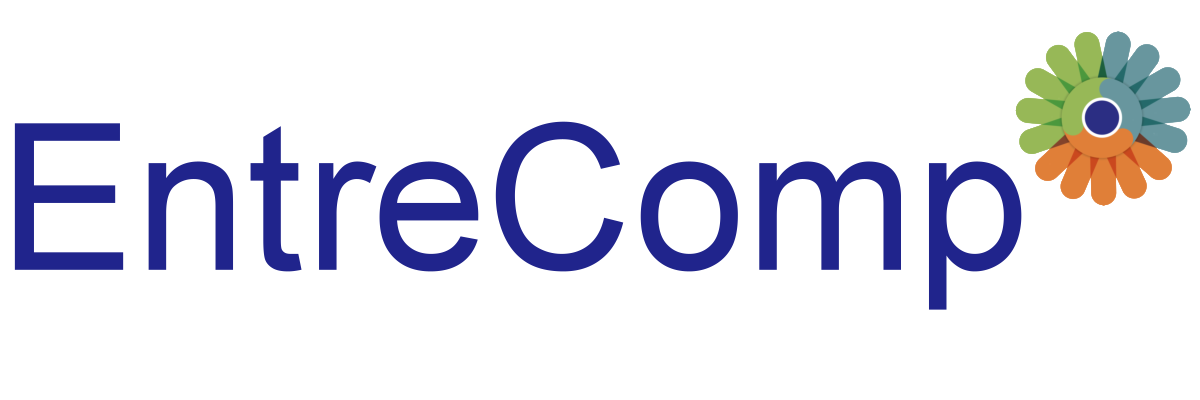 Европейската "зелена сделка"
Екологизирането на EntreComp и изясняването на новите кръгови бизнес модели представлява по-нататъшно и значително укрепване на ключовите компетенции в областта на iVET и cVET.
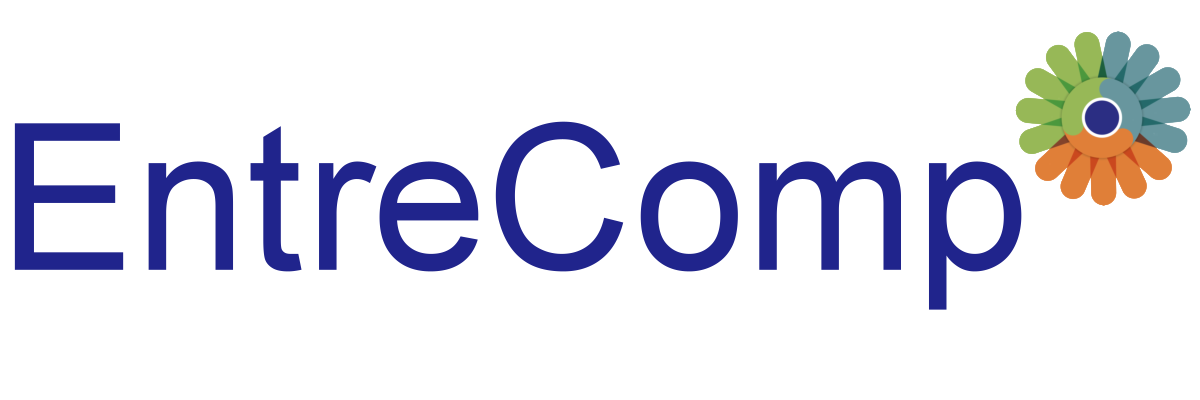 Интерпретирайте и опишете със свои думи ползите и значението на GreenEntreComp.
дейност
60 минути
03
как да използвате greenentrecomp?
ПРИМЕРИ ЗА "ОЗЕЛЕНЯВАНЕ" НА ЕНТРЕКОМП
"Зелен" дескриптор:
Иницииране на процеси, които създават стойност и положително въздействие върху обществото. Приемайте предизвикателства. Действайте и работете самостоятелно за постигане на устойчиви цели, придържайте се към намеренията и изпълнявайте планираните задачи.
Оригинален дескриптор:
Инициирайте процеси, които създават стойност. Приемайте предизвикателства. Действайте и работете самостоятелно, за да постигате цели, да се придържате към намеренията си и да изпълнявате планираните задачи.
Създаване на нови "по-екологични" дескриптори и компетенции, като се използват съществуващите от EntreComp.
дейност
30 минути
04
Как да мотивирате стажантите си?
Човечеството е изправено пред редица системни екологични предизвикателства: климатична нестабилност, продоволствена сигурност, изтощени океани, натрупване на токсични отпадъци и изчерпване на природните ресурси.
Как да мотивираме
Обяснете значението на
Вместо да мислим за възможно най-голямо намаляване на отрицателния отпечатък на човека, защо да не създадем положителен отпечатък?
Как да мотивираме
Новият начин на мислене
Зелените предприемачи могат да намерят нови ниши, като прилагат
ново мислене и нови технологични подходи към настоящите практики.
Как да мотивираме
Нов начин на мислене
Зеленото творческо предприемачество е свързано с това да виждаш основните си дейности като сила за добро, да искаш да промениш света и да имаш максимално социално въздействие.
Как да мотивираме
Пътят напред